Revenue Recognition:A Nonprofit’s Guide to Recording Gifts and Grants
May 24, 2023
Enter your burning questions in the Chat, monitored by NFC moderators, to have them answered during our interactive Q&A sessions.
Wade Rogers
NFC Moderator
Dana Britto
NFC Moderator
Today’s Session
Today’s Presenter
Agenda
Gina McDonald, CPA
Managing Director, BDO
Overview - Revenue Categories and Key Features
Evaluating Revenue
Understanding Conditions and Restrictions 
Putting it all together - examples

Q&A Throughout!
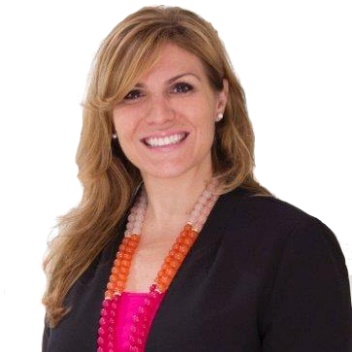 Poll: Select your most common revenue types.(select all that apply)
Poll: What challenges come up when evaluating revenue? (select all that apply)
Revenue Categories
Grants and Donations
Earned
Interest, Dividends, Gains/Losses
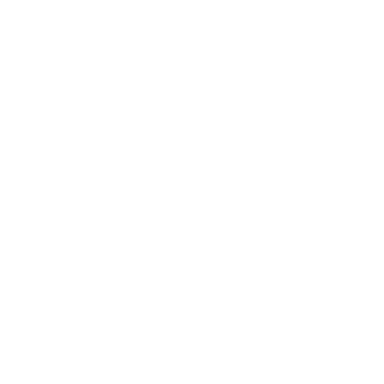 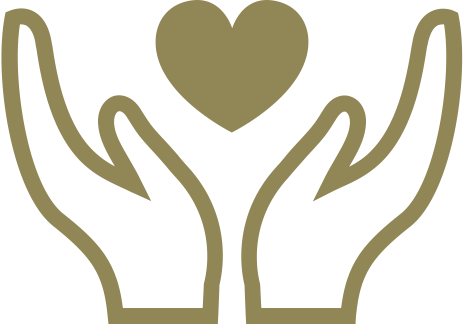 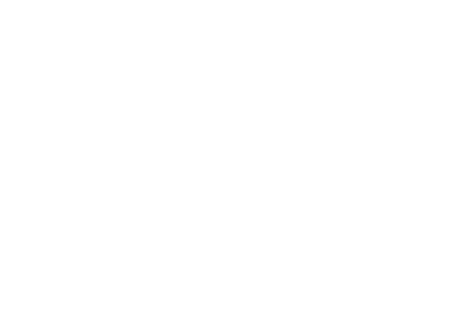 Contracts with Customers
Contributions
Investment Income
Key Revenue Features
Contracts with Customers
Contributions
Must have a resource provider (customer) who is the primary recipient of goods or services.
Presumes exchange of commensurate value.


Commonly referred to as “earned” or “exchange transaction”.
Resource provider (payor/funder) is not the recipient of goods or services.
Does not presume equal exchange of value.
Evaluating Revenue
* Exception is third party payor arrangements or other similar arrangements for payments related to an already existing exchange transaction.
Questions?
What comes to mind when you hear “conditions” relative to revenue?
Understanding Conditions
Donor-imposed conditions are barriers coupled with a right of return or resource provider release from obligation.
Conditions affect ability to recognize revenue and related timing.

Common indicators (abstracted from FASB ASU 2018-08)






Remember UNCONDITIONAL contributions are recognized as revenue immediately.
Understanding Restrictions
Donor-imposed restrictions specify a contribution use for a purpose narrower than its broad mission and/or for a specific time period.
Restrictions cannot be self-imposed.
Putting it all together
Satisfying restrictions


		
 		     Satisfying conditions


			

								

												      Satisfying restrictions
Receive donor communication of contribution.  Do conditions exist?
YES
Recognize revenue according to donor’s desired level of restriction
NO
Recognize revenue according to donor’s desired level of restriction
Putting it all together – additional details
If cash is received prior to satisfaction of conditions (cash received and revenue cannot yet be recognized) record as refundable advance (liability).

Do not perform probability analysis related to ability to satisfy conditions.

Some revenue may be part contribution and part exchange transaction.

May have a simultaneous satisfaction of condition and release from restriction.
Putting it all together – Example 1
FACTS:
Individual donor responds to capital campaign solicitation for contributions to renovate a nonprofit’s facility. 
Donor indicates a $100,000 contribution with a 1:1 matching requirement.
A check for $25,000 accompanies the documentation and donor requests a quarterly report indicating progress towards match.


How and when will this contribution be recognized?
Putting it all together – Example 1
RESOLUTION:
Conditions exist
Matching requirement is a barrier coupled with an inability to collect/retain the funds if not satisfied.
Conditions can be satisfied in stages, if the donor permits.
$25,000 up front cash receipt is a refundable advance.
Restrictions exist
Contribution is restricted for the purpose of the capital campaign (facility renovation).
When revenue is recognized, indicate donor restriction.  Release when entire renovation is complete and placed in service (not “as spent”).
Putting it all together – Example 2
FACTS:
Nonprofit is awarded State contract (Federal source) to provide after-school programs.
Contract has been determined to be a contribution based several factors, including the following:
Resource provider is not receiving direct commensurate value as a result of this contract.
Nonprofit must follow the rules established by the U.S. Office of Management and Budget, the Federal awarding agency and additional guidelines imposed by the State, including incurring qualifying expenses to entitled to the grant dollars.
Contract requires monthly invoices to the State and reimburses actual costs within limits of approved line-item budget.
Additional periodic programmatic reports are required. 

How and when will this contribution be recognized?
Putting it all together – Example 2
RESOLUTION:
Conditions exist:
Stipulations in the contract limit discretion.
Conditions can be satisfied in stages as they are satisfied.  In practice, when invoices are prepared monthly, revenue is recognized monthly. 
Restrictions exist:
Contribution is restricted for after-school programs.
Simultaneous satisfaction of condition and release from restriction occurs as services are provided and dollars are spent.  In practice, revenue is recorded as without donor restrictions.
Questions?
Resources & Wrap Up
Resources
https://www.bdo.com/insights/assurance/fasb-clarifies-and-improves-guidance-for-not-for-profit-grant-and-contributions-accounting
(includes a helpful flowchart – abstract to follow on next slide)
 
https://www.bdo.com/insights/blogs/nonprofit-standard/are-grants-subject-to-revenue-recognition

 
https://www.journalofaccountancy.com/issues/2017/mar/revenue-recognition-at-not-for-profits.html
Click the link for full flowchart!
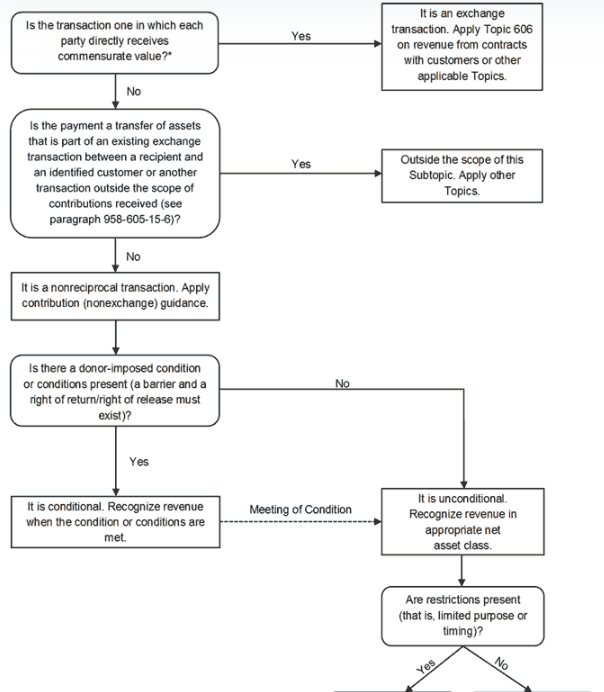 https://www.bdo.com/insights/assurance/fasb-clarifies-and-improves-guidance-for-not-for-profit-grant-and-contributions-accounting
What’s Next?
Additional questions and topics:
Recommendations on systems and tools for tracking restricted grants.
How to record evaluate and record in-kind contributions.
The best way to track contribution information related to donor-advised funds.
How to report grants, including conditional and restricted to the Board and other stakeholders in transparent and meaningful way.
Suggestions for cash basis tracking.

Stay tuned!
Stay Connected on the Forum
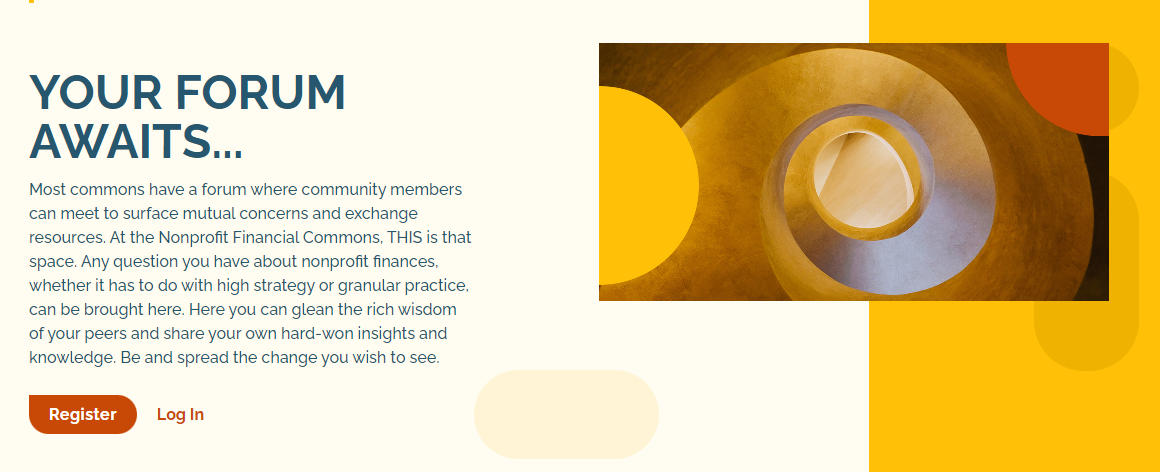 About BDO USA
At BDO, our purpose is helping people thrive, every day. Together, we are focused on delivering exceptional and sustainable outcomes — for our people, our clients and our communities. Across the U.S., and in over 160 countries through our global organization, BDO professionals provide assurance, tax and advisory services for a diverse range of clients.
BDO is the brand name for the BDO network and for each of the BDO Member Firms. BDO USA, LLP, a Delaware limited liability partnership, is the U.S. member of BDO International Limited, a UK company limited by guarantee, and forms part of the international BDO network of independent member firms.
www.bdo.com
Material discussed is meant to provide general information and should not be acted on without professional advice tailored to your needs.

© 2023 BDO USA, LLP. All rights reserved.
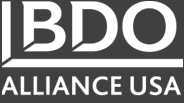